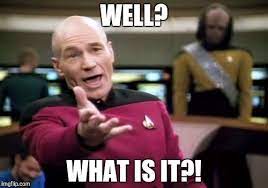 Jets in Monte Carlo
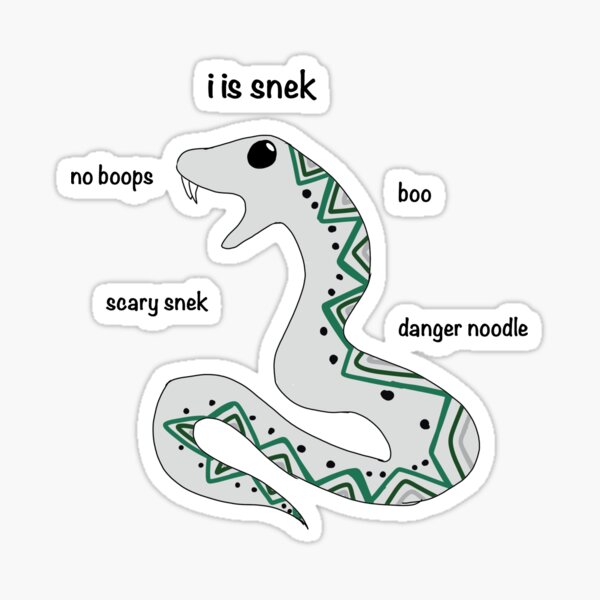 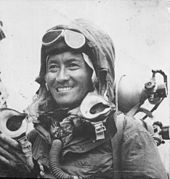 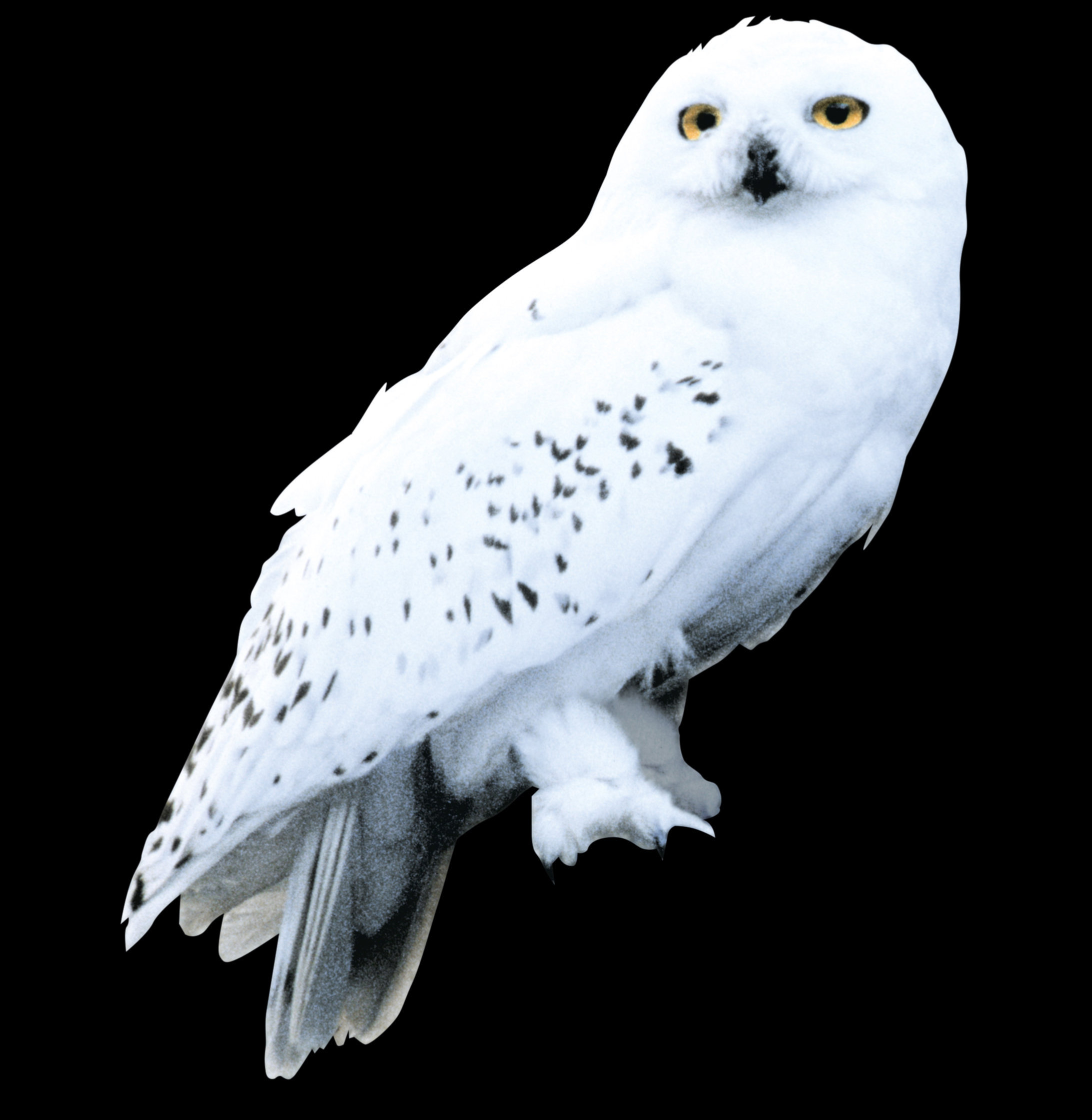 Tucker Hwang
290E Seminar
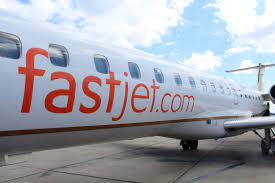 Overview
Overview of Monte Carlo
MC and jets
Jet showering
Jet hadronization
Jets and QGP: quenching
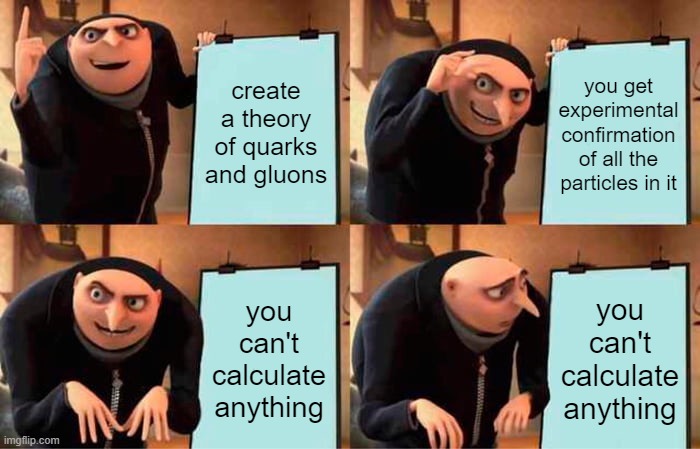 Monte Carlo event generators (MCEG)
Theory-based prediction for exclusive final state in different stages
Impossible exact solution: factorization in descending order of Q2
Hard scattering
Parton shower
Hadronization
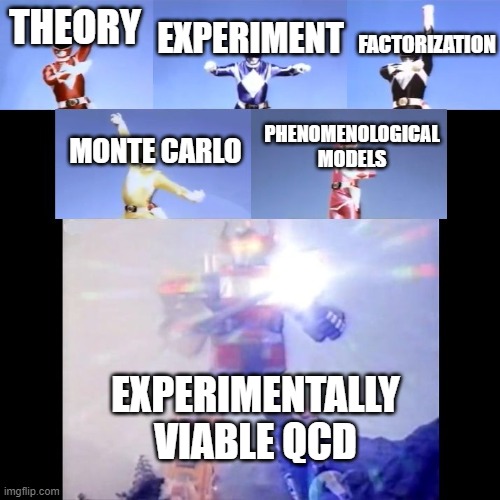 Hard scattering
Tree-level matrix element generator
Automation based on
Diagrams: AMEGIC, CompHEP, MadGraph
Recursion: Comix, HELAC, O’Mega
Alpha algorithm: ALPGEN
Separated from parton showering MC via LHEF e.g. HERWIG++, PYTHIA
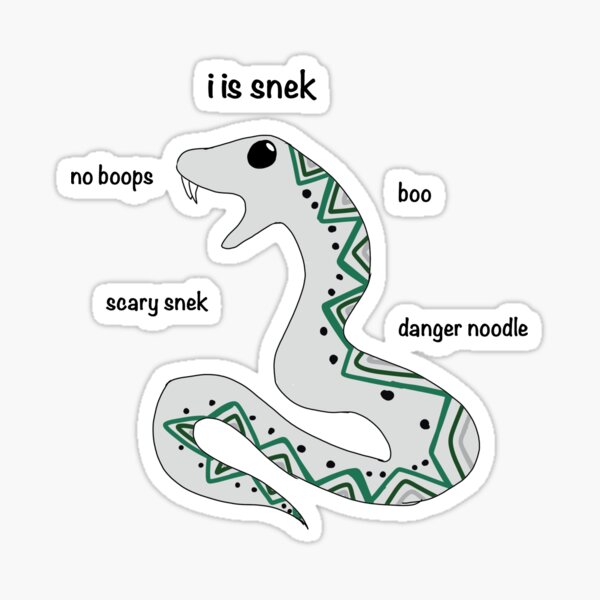 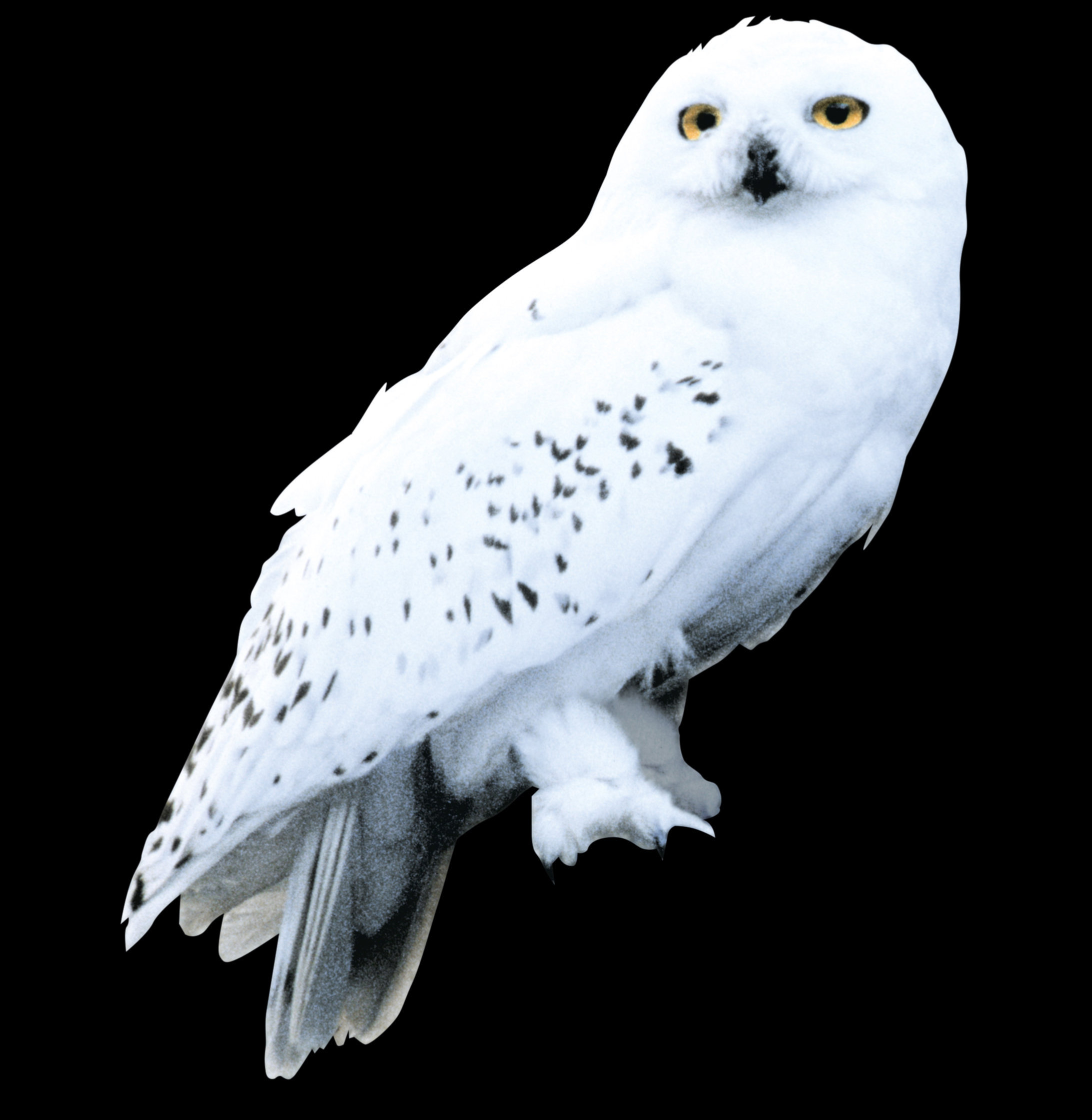 Matrix element generators
State of the art: automated LO, “tree-level” ME
Bleeding edge: automated NLO?
BlackHat + SHERPA: specialized one-loop correction + general LO 
MadLoop: fully automated NLO for pp → X + (0-2)j, limited by CPU
But number of Feynman diagrams scale as n!...
Parton showering
Given hard parton from initial scattering, determine evolution to energy scale ΛQCD
Divergence at zero energy or opening angle: soft and collinear form dominant contributions
Strongly ordered emission: larger angles for earlier emissions
Resummation of LL contributions to all orders
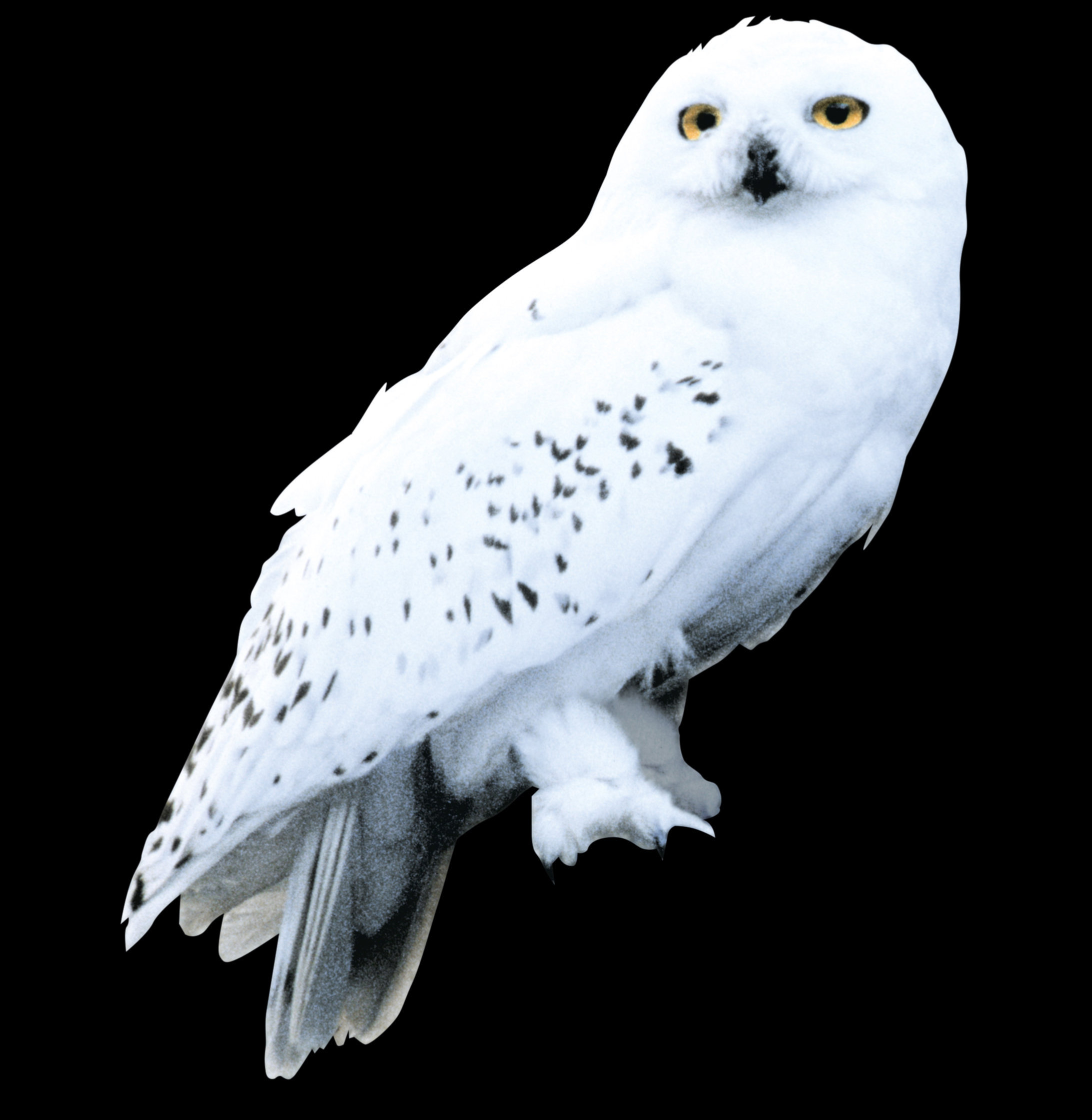 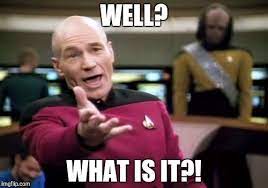 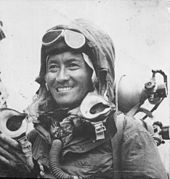 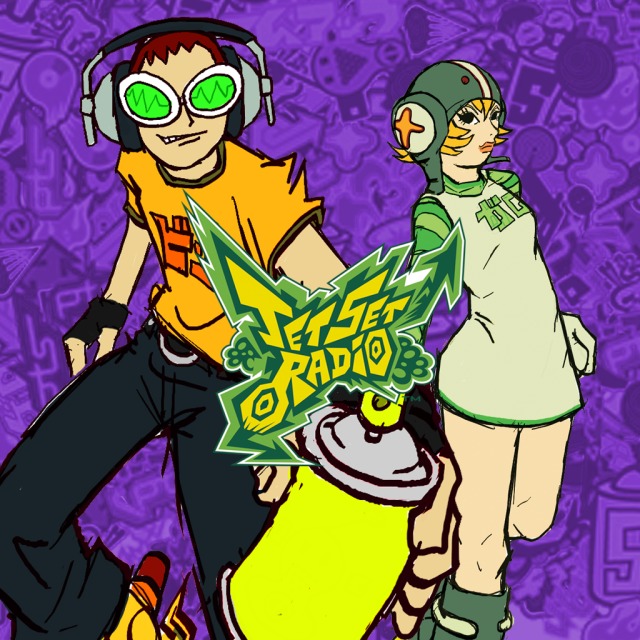 Hmm…
Matrix element
Parton shower
Hard emissions
Higher multiplicity, higher complexity
Soft and collinear emissions
Sudakov suppressed at low pT
Valid for high multiplicity
ME + PS
POWHEG, MC@NLO, KrKNLO
Main issue: how to avoid overcounting?
e.g. first emission is in both NLO and PS
Defining ME/PS boundary, no-emission (Sudakov) weights:
Truncated shower (SHERPA, HERWIG++)
CKKW-L (ARIADNE)
MLM (ALPGEN)
CKKW (SHERPA)
Mixed (MadGraph, HELAC)
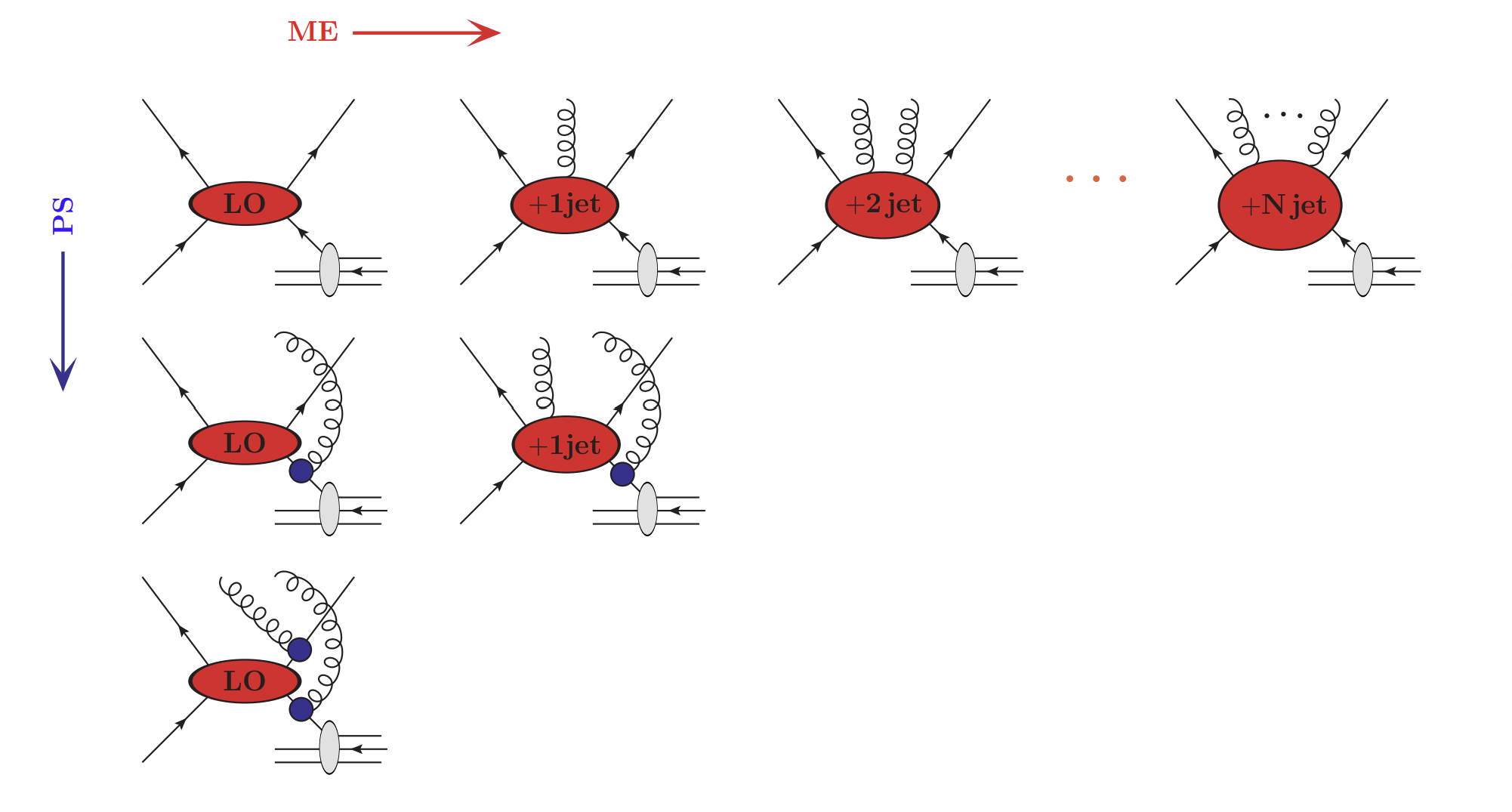 ME + PS
POWHEG, MC@NLO, KrKNLO
Main issue: how to avoid overcounting?
e.g. first emission is in both NLO and PS
Defining ME/PS boundary, no-emission (Sudakov) weights:
Truncated shower (SHERPA, HERWIG++)
CKKW-L (ARIADNE)
MLM (ALPGEN)
CKKW (SHERPA)
Mixed (MadGraph, HELAC)
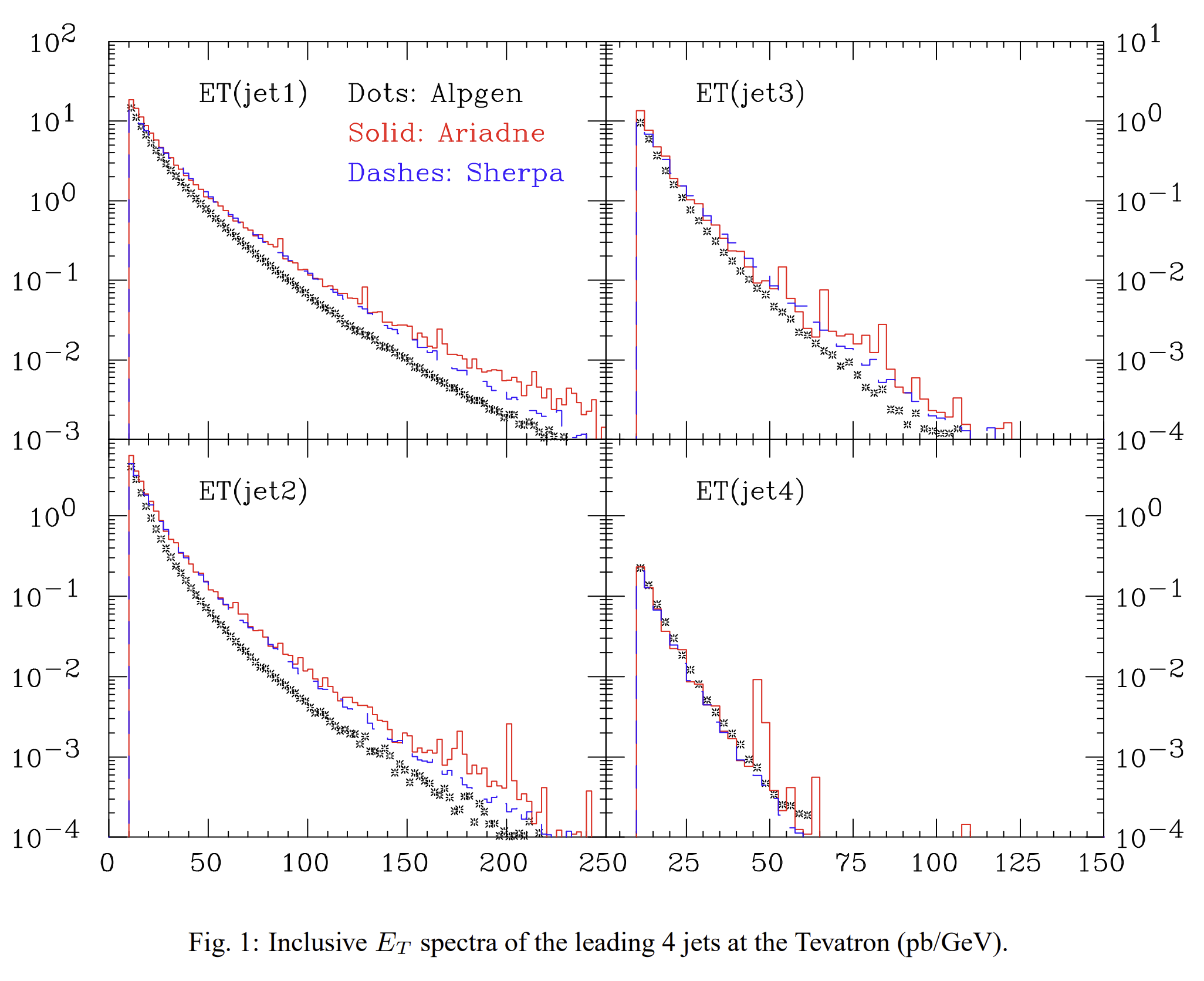 Hadronization
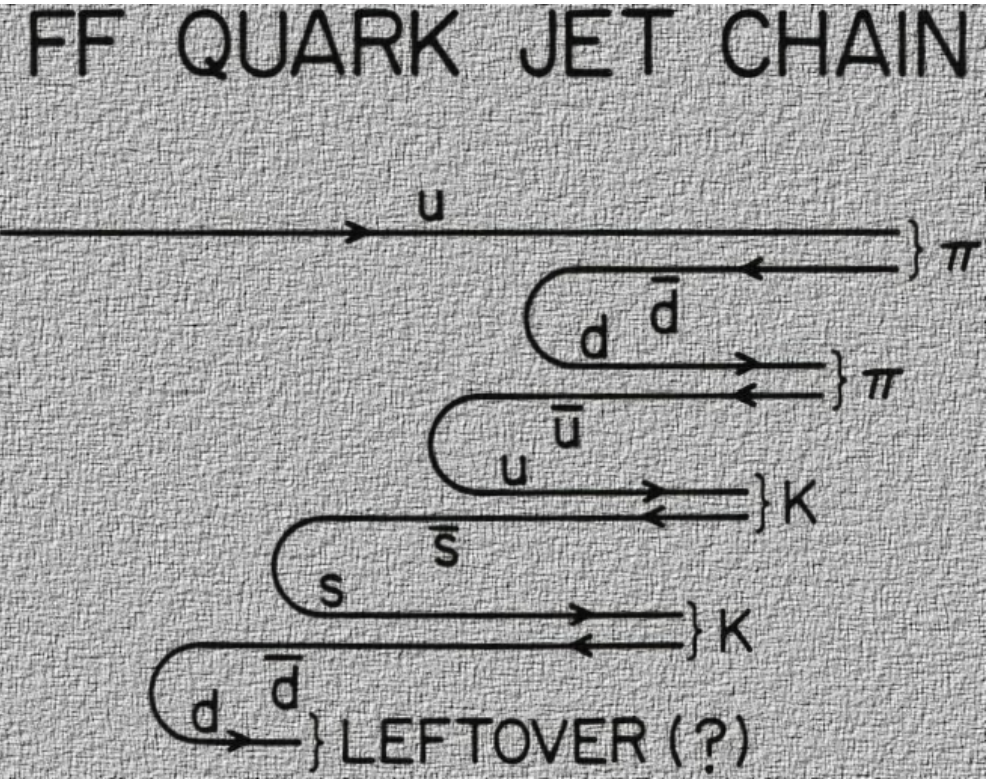 String and cluster fragmentation
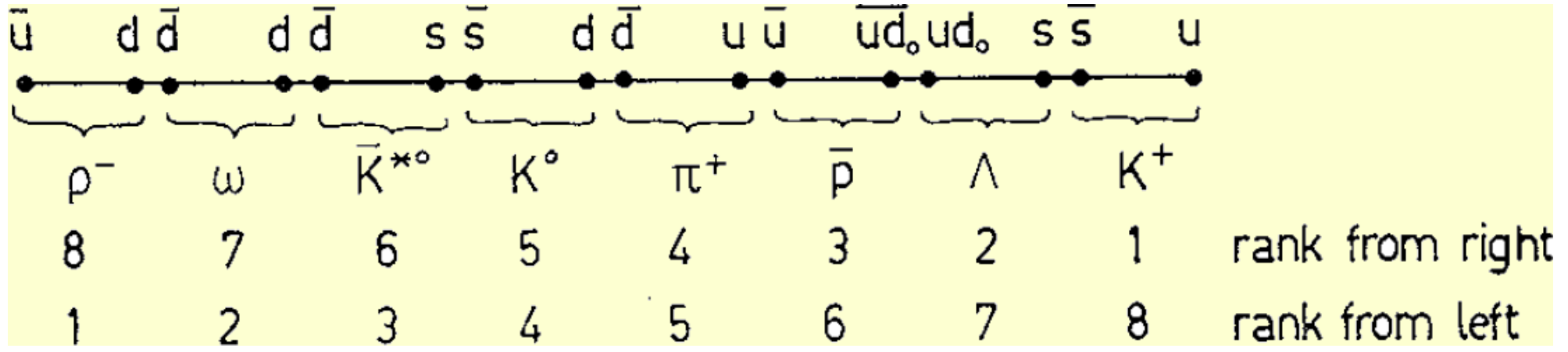 Jets in QGP
Modifications in showering process
Interactions with QGP: vacuum-like splittings, medium-induced gluon radiation
Medium response: constituents in medium correlated to jet
Shower (modification) is multi-scale and evolves in space and time: very complicated!
Analytical (P and NP) approaches
MC approaches – factorization!
Choose your fighter:
Analytical approach
MC approach
First principles 
Parton level 
Clear interpretation of results 
Observable-unique 
Theory-data comparison might be difficult 
Factorization 
Broader set of observables 
Full jet shower + medium response 
Theoretical model limitations 
More assumptions to go beyond analytic approach 
Jets in QCD matter
PS modification
Key ingredient: a MC model (e.g. jet quenching)
But how do I…
… model my shower?
… induce energy loss via medium?
… induce energy loss via collisions?
… recoil my medium?
… evolve my medium?
… hadronize the resulting shower?
etc.
Energy loss
Medium-induced
Single-gluon perturbatively calculable in eikonal approximation: BDMPS-ASW, AMY, Higher-Twist, GLV
Agree well, but extrapolations might not…
Model → full jet shower is hard   Two categories:
Dynamic/fully dynamic models
Afterburners
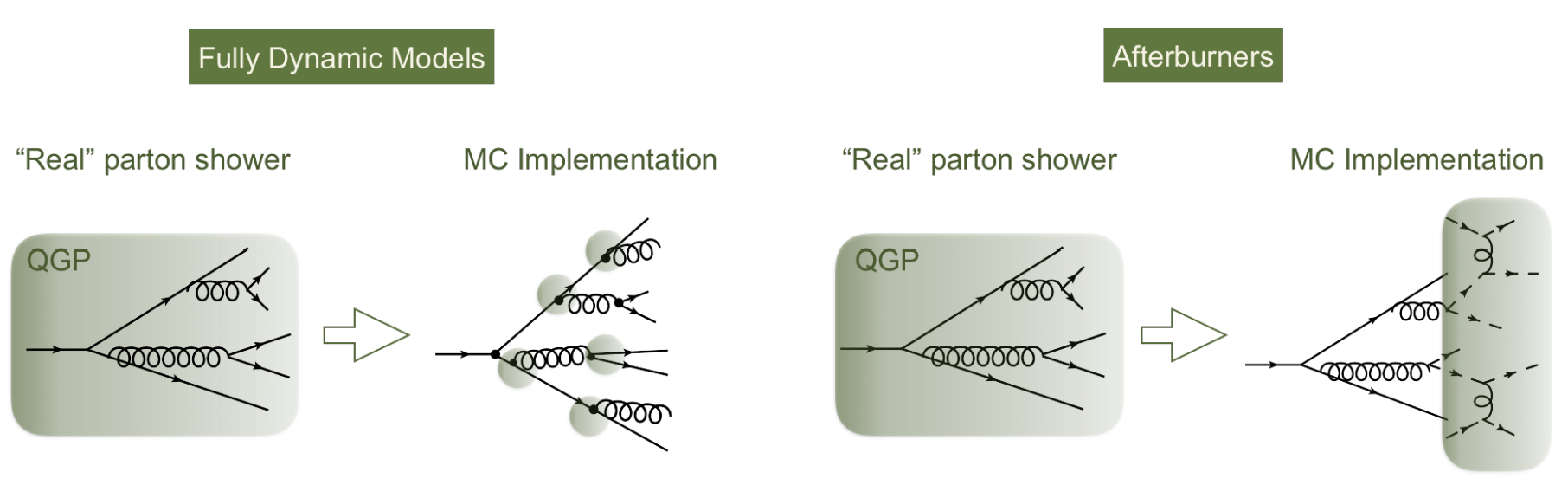 Medium-induced energy loss
Fully dynamic modeling
Afterburners
Incorporate gluon radiation into the shower itself as it progresses
Q-PYTHIA, MATTER, JEWEL
Additional term in splitting probability
Some small correction to Sudakov form factor
Pemission = Pvacuum + PQGP
End-of-the-line modification
MARTINI, PyQUEN, Co-LBT, Hybrid
MARTINI: AMY rate equations on truncated shower
PyQUEN: momentum rescaling over full medium length pre-hadronization
Medium-induced energy loss
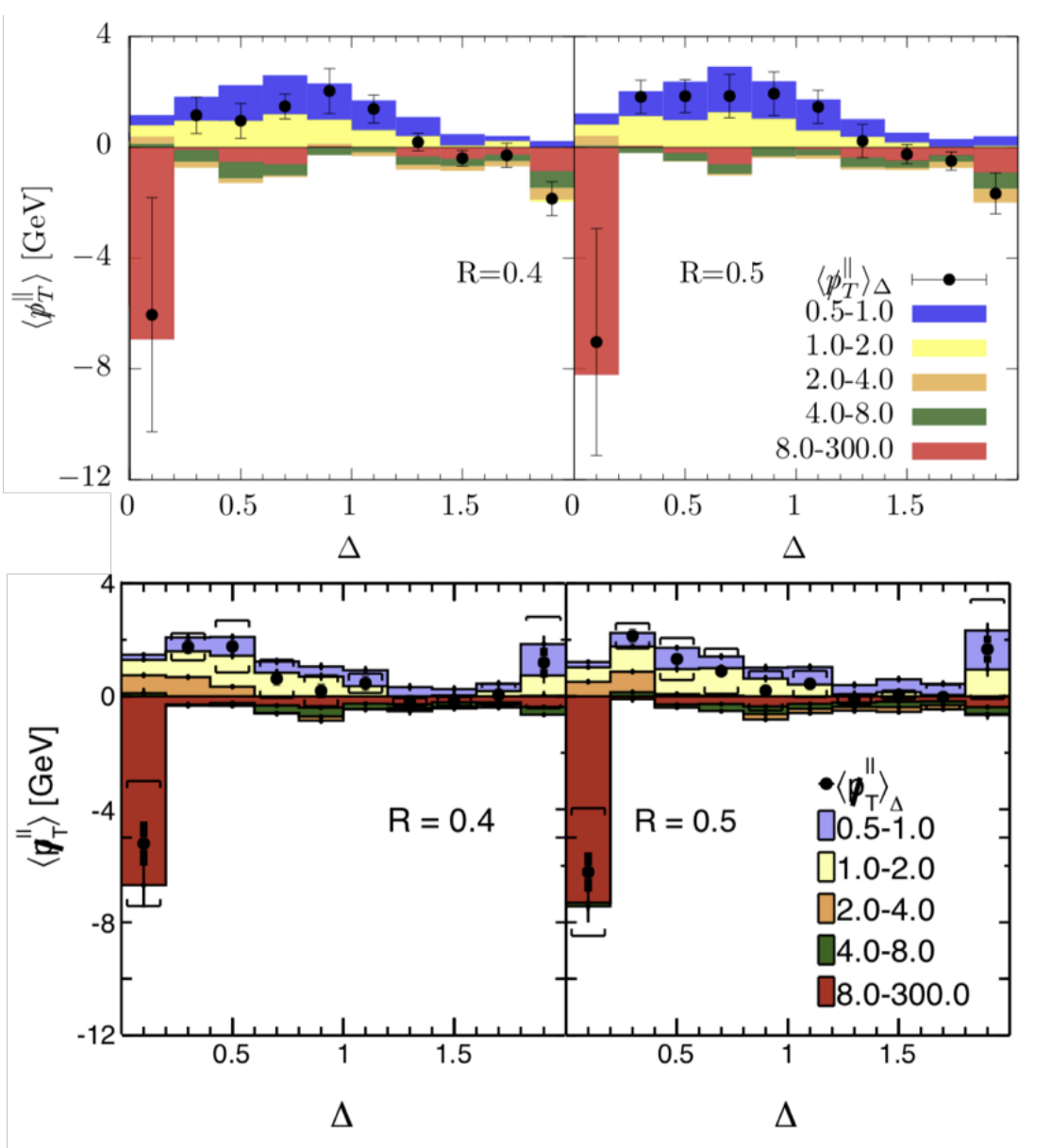 Fully dynamic modeling
Afterburners
Incorporate gluon radiation into the shower itself as it progresses
Q-PYTHIA, MATTER, JEWEL
Additional term in splitting probability
Some small correction to Sudakov form factor
Pemission = Pvacuum + PQGP
End-of-the-line modification
MARTINI, PyQUEN, Co-LBT, Hybrid
MARTINI: AMY rate equations on truncated shower
PyQUEN: momentum rescaling over full medium length pre-hadronization
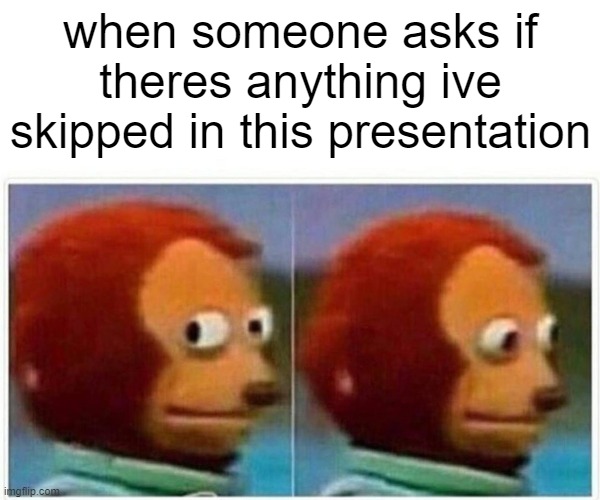 What have I skipped?
Lots and lots of theory 
Parton distribution functions
QGP evolution, elastic energy loss
MC validation through data
Advances in computation, numerical methods
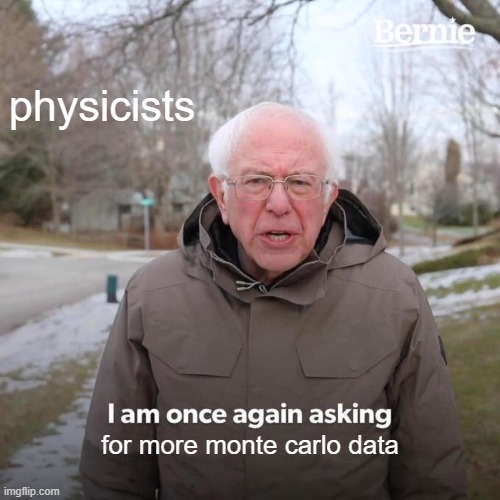 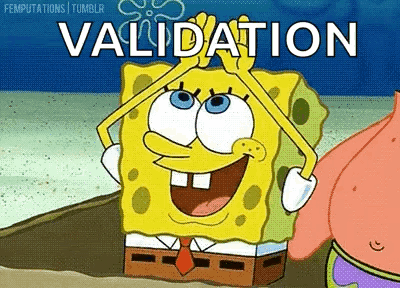 Summary
Factorization
Hard scattering/shower
ME, NLO fully automated
ME/NLO + PS standard(ish)
Current difficulties in overcounting
Improvements in computation
Hadronization
Cluster or string now standard
Jets in QCD matter
Dynamic/afterburner types
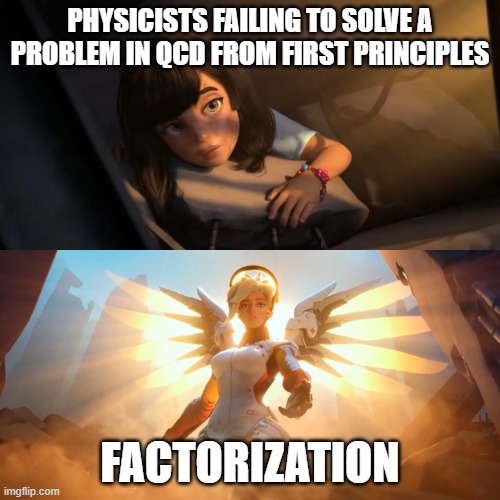